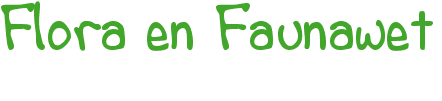 Inhoud van de les
Algemene informatie
Inhoud van de flora- en faunawet
Bescherming van soorten 
Het verbod op het doden, verstoren of   beschadigen van beschermde dieren en het verbod op doden, beschadigen of plukken van beschermde planten. 
De verplichting voldoende zorg in acht te nemen voor in het wild levende dieren en planten.
Opdracht
Opdracht bespreken
Einde van deze les.
Algemene informatie
In werking sinds 1 april 2002
 De flora- en faunawet bestaat uit:
	- Vogelwet
	- Jachtwet
	- Natuurbeschermingswet
	- Nuttige Dierenwet
	- Wet bedreigde uitheemse dier- en 	    	  plantensoorten
Inhoud van de flora- en faunawet
Bescherming van soorten 

Het verbod op het doden, verstoren of   beschadigen van beschermde dieren en het verbod op doden, beschadigen of plukken van beschermde planten. 

De verplichting voldoende zorg in acht te nemen voor in het wild levende dieren en planten
Bescherming van soorten
Bij een beheermaatregel moet iedereen rekening houden met alle beschermde soorten die door de beheermaatregel beïnvloed kan worden. 

Dit wordt doormiddel van een inventarisatie uitgevoerd.
Het verbod op het doden, verstoren of   beschadigen van beschermde dieren en het verbod op doden, beschadigen of plukken van beschermde planten.
Door de inventarisatie wordt bekend waar de eventuele beschermde planten en/of dieren voorkomen of zich schuilhouden.

Hierna moet er bepaald worden of er omheen kan worden gewerkt, zodanig dat de leefomgeving van de beschermde soort niet beschadigd gaat worden.  

Het uitvoeren van de inventarisatie vraagt een behoorlijke mate van kennis over de planten en de dieren.
De verplichting voldoende zorg in acht te nemen voor in het wild levende dieren en planten
Er wordt gewerkt met gedragscodes. Deze gedragscodes worden opgesteld door de beheerders van het gebied  en de beschermingsorganisaties. 

Wanneer de gedragscodes worden goedgekeurd door de ministerie van EZ heeft de beheerder vrijstelling van het verbod doden, verstoren en beschadigen. 
Voorbeeld: doordat er langere tijd mooi weer is geweest, zijn er nog veel jonge dieren aanwezig in het bos. We wachten daarom nog enkele weken met het kappen van het bos zodat ook de jonge dieren in staat zijn om te overleven nadat het bos is gekapt.
Opdracht
Flora&Fauna check uitvoeren.

Zie Pdf Gedragscode zorgvuldig bosbeheer. 

gedragscode zorgvuldig bosbeheer 2005.pdf
Opdracht evalueren
Geef voor jezelf antwoorden op de volgende vragen: 

Hoe ging de samenwerking? 
 Wat ging er goed? En wat ging er minder       goed? 
Wat vond je van de opdracht? Was het leerzaam of juist niet? Geef ook aan waarom je dat vindt.